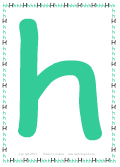 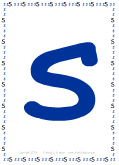 Luyện từ và câu 4
a
q
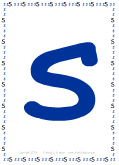 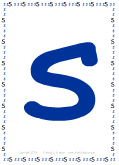 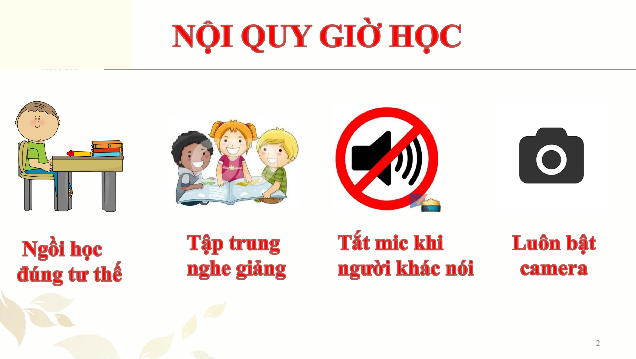 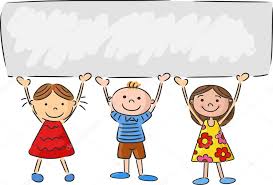 Khởi động
Em có nhận xét gì về số lượng tiếng của ba từ sau:
học
1 tiếng
học hành
2 tiếng
hợp tác xã
3 tiếng
Từ đơn, từ phức
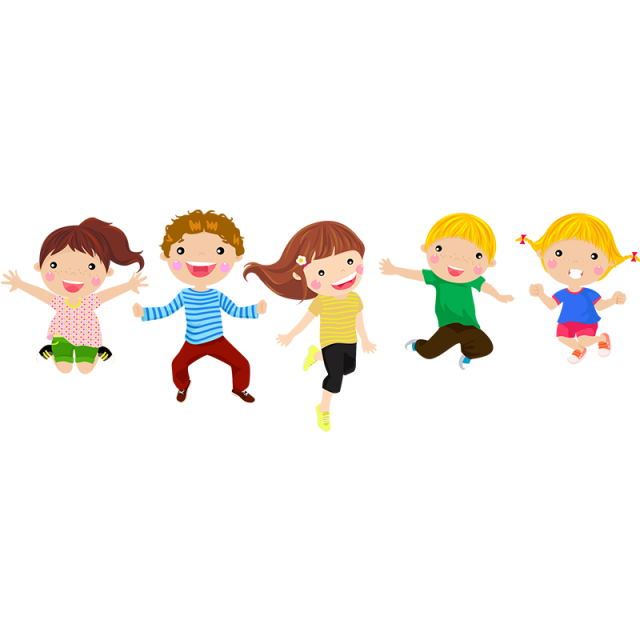 Yêu cầu cần đạt
Hiểu được sự khác nhau giữa tiếng và từ: Tiếng dùng để tạo lên từ, còn từ dùng để tạo lên câu. Tiếng có thể có nghĩa hoặc không có nghĩa, còn từ bao giờ cũng có nghĩa.
Phân biệt được từ đơn và từ phức.
Bước đầu làm quen với từ điển, biết dùng từ điển để tìm hiểu về từ.
1
2
3
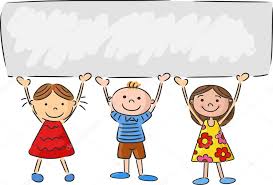 Hình thành kiến thức mới
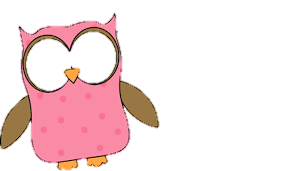 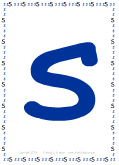 Hoạt động 1. 
Nhận xét
I. Nhận xét:
      Câu văn sau đây có 14 từ, mỗi từ được phân cách bằng một dấu gạch chéo:
 Nhờ / bạn / giúp đỡ /, lại / có / chí / học hành /, nhiều / năm / liền / , Hanh / là / học sinh / tiên tiến / .
1. Hãy chia các từ trên thành hai loại:
 Từ chỉ gồm một tiếng (từ đơn). 
M: nhờ   
- Từ gồm nhiều tiếng (từ phức).
M: giúp đỡ
Em có nhận xét gì về các từ trong câu văn trên?
Trong câu văn có những từ có 1 tiếng, có những từ có 2 tiếng.
nhờ, bạn, lại, có, chí, nhiều, năm, liền, Hạnh, là
giúp đỡ, học hành, học sinh, tiên tiến
Từ dùng để 
làm gì?
Từ gồm mấy tiếng?
Thế nào là từ đơn? Thế nào là từ phức?
Tiếng dùng để làm gì?
Tiếng dùng để cấu tạo từ: 
   + Có thể dùng một tiếng để tạo nên một từ. Đó là từ đơn. 
    + Cũng có thể phải dùng từ 2 tiếng trở lên để tạo nên một từ. Đó là từ phức.
Từ được dùng để cấu tạo câu. 
        Từ nào cũng có nghĩa.
Từ gồm một hay nhiều tiếng.
Từ đơn là từ gồm có một tiếng.
Từ phức là từ gồm hay hai nhiều tiếng.
Ví dụ 1:
xe
máy
bông
hoa
Ví dụ 2:
em
Trường
Trường Tiểu học Ái Mộ B là trường của em.
Trường của em là trường Tiểu học Ái Mộ B.
Trường
Ái Mộ B
là
Tiểu học
của
Từ dùng để làm gì?
Tiếng dùng để làm gì?
Cấu tạo
Cấu tạo
Tiếng
Từ
Câu
Sự vật
Đặc điểm
Hoạt động
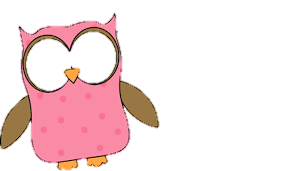 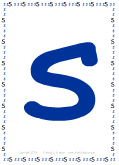 Hoạt động 2. 
Ghi nhớ
II. Ghi nhớ
Tiếng dùng để cấu tạo nên từ. Từ chỉ gồm một tiếng gọi là từ đơn. Từ gồm hai hay nhiều tiếng gọi là từ phức.

2.  Từ nào cũng có nghĩa và dùng để tạo nên câu.
Em hãy tìm thêm các từ đơn, từ phức!
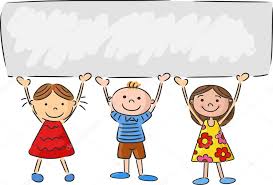 Luyện tập - thực hành
III. Luyện tập
Bài 1. Chép vào vở đoạn thơ và dùng dấu gạch chéo để phân cách các từ trong hai câu thơ cuối đoạn. Ghi lại các từ đơn và từ phức trong đoạn thơ:
Chỉ / còn / truyện cổ / thiết tha /
                 Cho / tôi / nhận mặt / ông cha / của / mình /
                        Rất  công bằng,  rất  thông minh
                Vừa  độ lượng  lại  đa tình,  đa mang.

                                                                                 Lâm Thị Mỹ Dạ
Rất / công bằng, / rất / thông minh /
Vừa / độ lượng / lại / đa tình, / đa mang. /
Những từ nào là từ phức?
Những từ nào là từ đơn?
thông minh
công bằng
độ lượng
rất
vừa
lại
đa tình
đa mang
Em hãy nêu các từ phức có trong bài 1!
Em hãy nêu các từ đơn có trong bài 1!
truyện cổ,       thiết tha,          nhận mặt,       ông cha,  công bằng,     thông minh,  độ lượng,       đa tình,  
đa mang
chỉ,    còn,    cho,          tôi,     của,    mình,       rất,     vừa,     lại,
Bài 2. Hãy tìm trong từ điển và ghi lại:
3 từ đơn  
3 từ phức
Thế nào là từ đơn? 
Thế nào là từ phức?
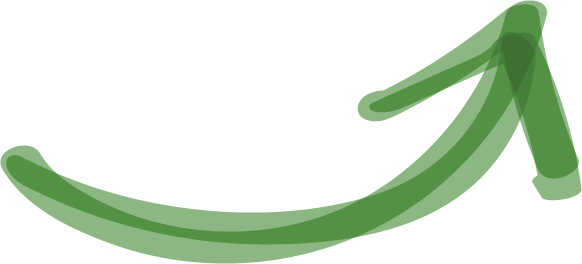 3 từ đơn: ăn, học, ngủ,…
3 từ phức: kinh nghiệm, sạch sẽ, nhà cửa…
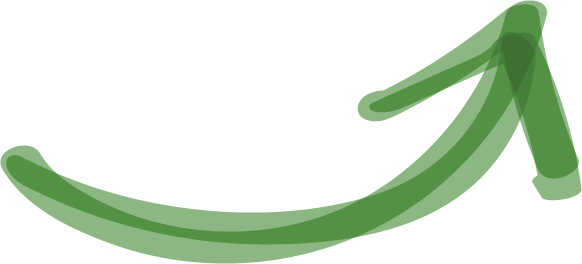 Bài 3. Đặt câu với một từ đơn hoặc với một từ phức vừa tìm được ở bài tập 2.
      M: (Đặt câu với từ đoàn kết)
     Đoàn kết là truyền thống quý báu của nhân dân ta.
Em hãy đếm số từ đơn và từ phức trong câu em vừa đặt được!
Em có lưu ý gì về hình thức câu khi trình bày?
Đầu câu viết hoa chữ cái đầu, 
cuối câu có dấu chấm.
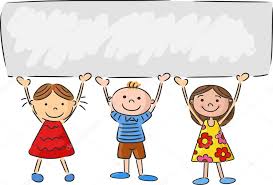 Vận dụng
Qua bài học hôm nay em biết được điều gì?
Từ đơn là gì? Từ phức là gì?
Về nhà em cần:
Học thuộc nội dung ghi nhớ.
Tìm thêm các từ đơn, từ phức và đặt câu với các từ tìm được.
Chuẩn bị trước bài: 
                Mở rộng vốn từ: Nhân hậu – Đoàn kết.
-  Từ đơn là từ chỉ gồm có một tiếng.
Từ phức là từ gồm hai hay nhiều tiếng.
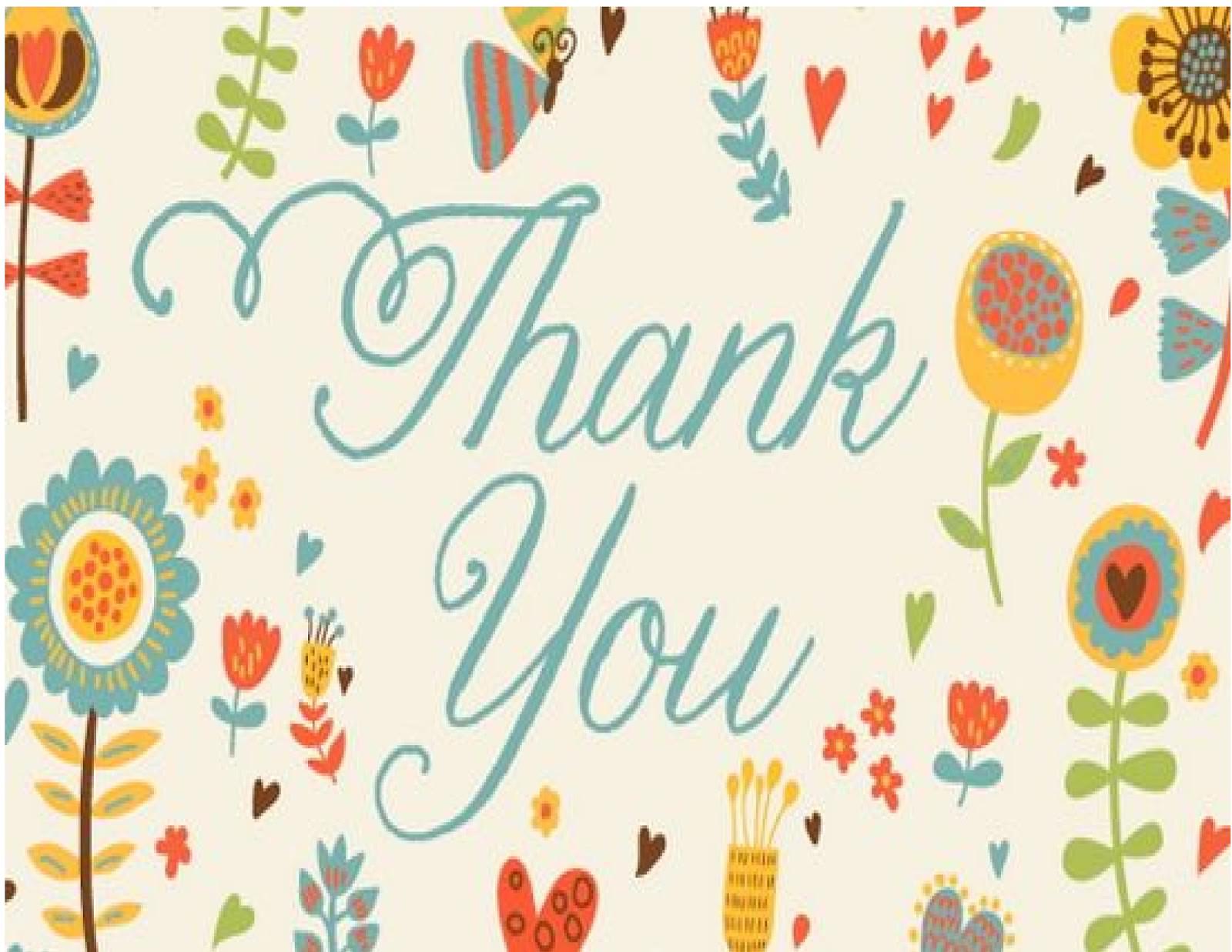